DAN ŽENA
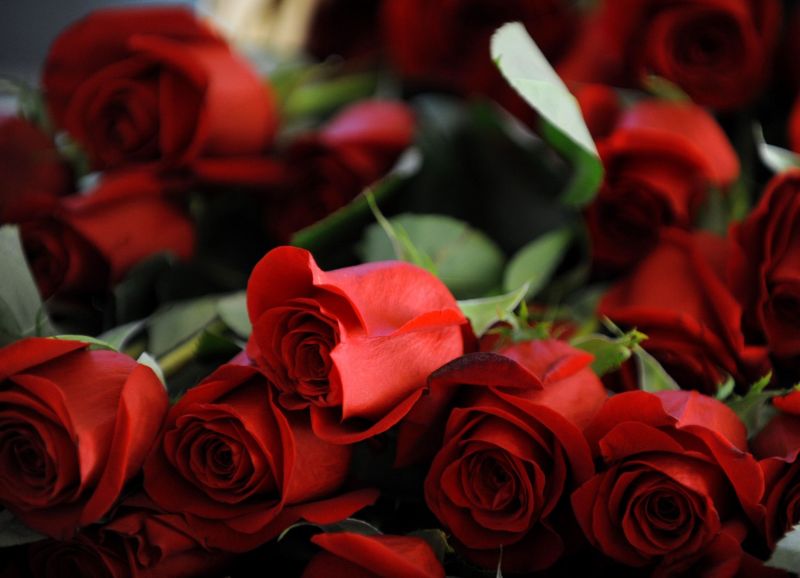 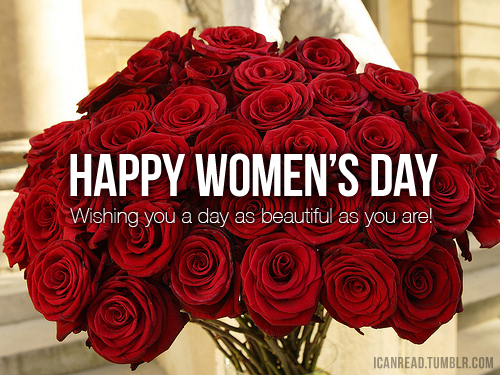 8. ožujak
Dan žena obilježava se 8. ožujka svake godine
Tog dana se slave ekonomska, politička i društvena dostignuća pripadnica ženskog spola
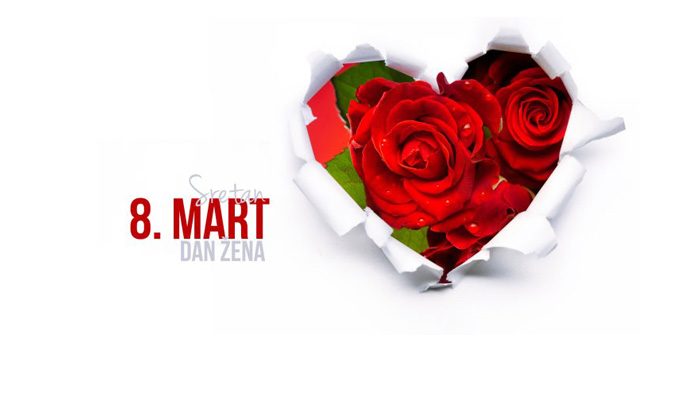 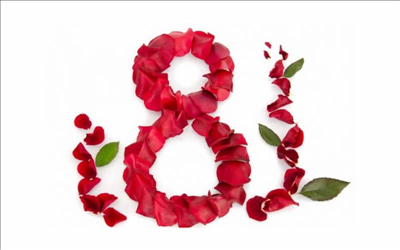 PRVI DAN ŽENA
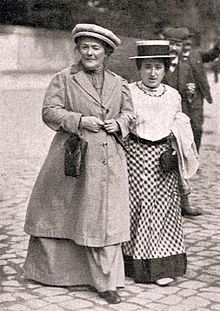 Prvi Dan žena je obilježen
     8. ožujka 1909. u SAD-u
     deklaracijom koju je donijela
     Socijalistička partija Amerike
.
POŽAR U TVORNICI
Između ostalih važnih povijesnih događaja, njime se obilježava i požar u tvornici Triangle Shirtwaist u New Yorku 1911. godine kada je poginulo preko 140 žena
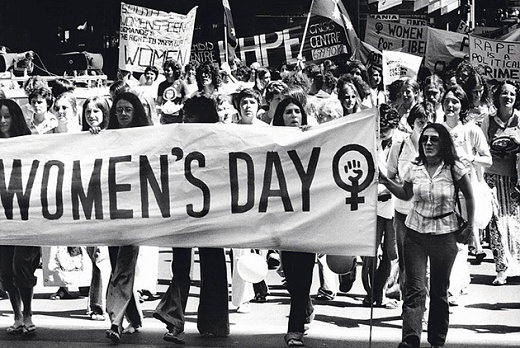 ŽENSKA KONFERENCIJA
Godine 1910. prva međunarodna ženska konferencija bila je održana u Kopenhagenu u organizaciji Socijalističke Internacionale te ustanovila 'Međunarodni dan žena' na prijedlog slavne njemačke socijalistice Clare Zetkin
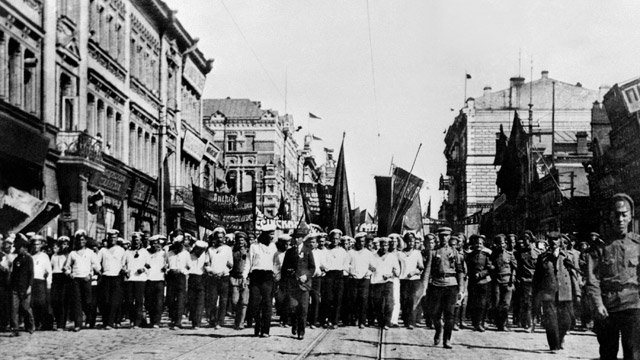 Clara Zetkin
njemačka revolucionarka i članica međunarodnoga radničkog pokreta
Socijalističkom pokretu
    je prišla još 1880-ih
1907. je organizirala
   prvu međunarodnu
   konferenciju žena
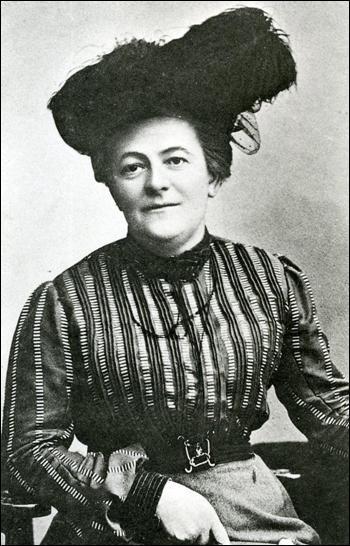 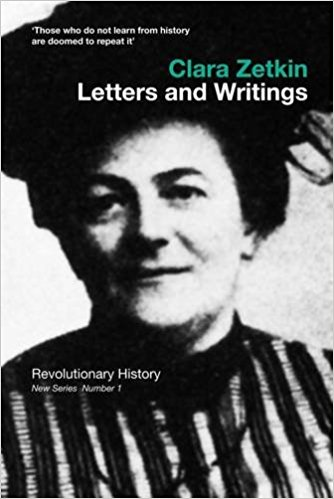